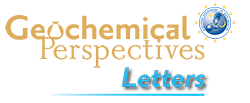 Füri et al.
Apollo 15 green glass He-Ne-Ar signatures
– In search for indigenous lunar noble gases
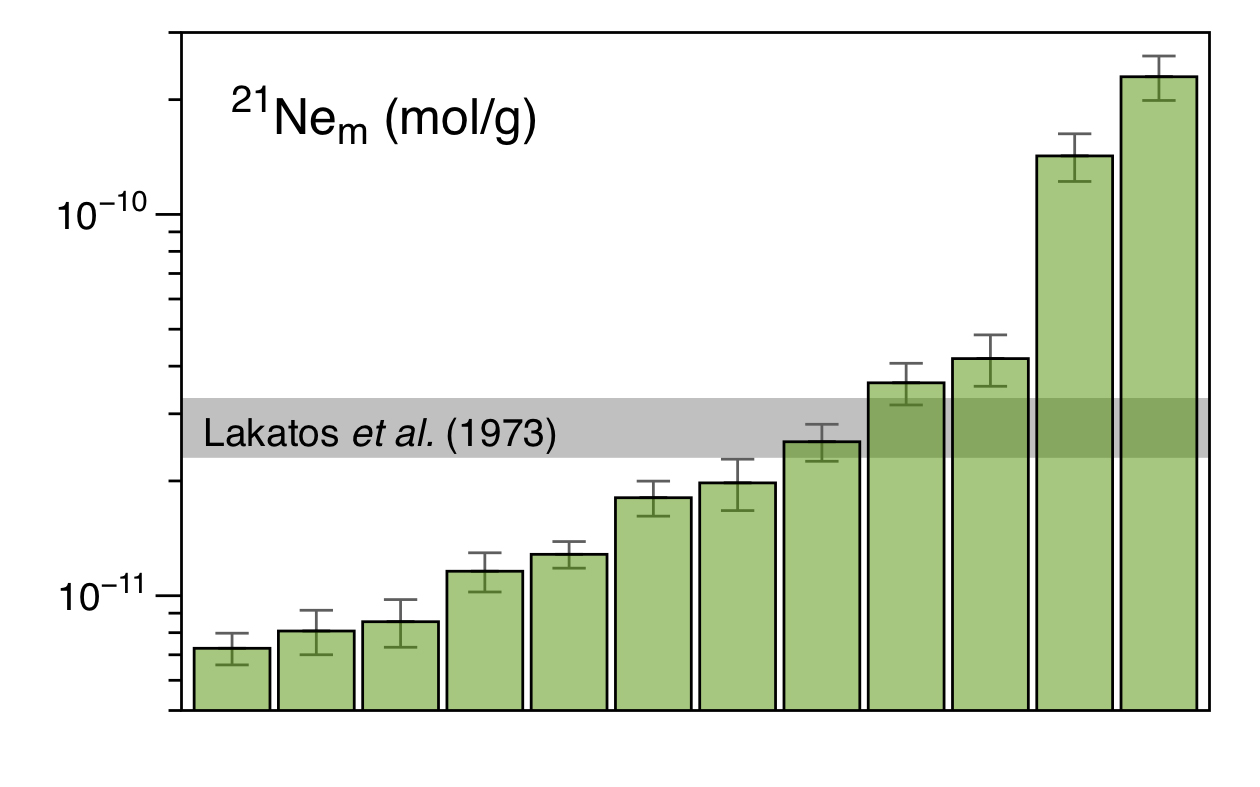 Figure 1 Total 21Ne abundances of twelve single 15426 green glass beads. The uncertainty of 8 to 15 % is controlled by the precision in determining the sample mass. The 21Ne concentration range reported by Lakatos et al. (1973) for five grain size fractions and two large single spherules is indicated for comparison.
© 2018 The Authors
Published by the European Association of Geochemistry
under Creative Commons License CC BY-NC-ND
Füri et al. (2018) Geochem. Persp. Let. 8, 1-5 | doi: 10.7185/geochemlet.1819